Revisão Mini-Prova 1
Monitoria IP/CC
(~if669)
Roteiro
If, if-else, switch
For, while, do-while
OO
Array
Strings
Recursão
If, if-else, switch
if (condicao){
  instrução1;
  instrução2;
  ...
}
int var = 1;

switch (var){

	case 1:
	//comandos
	break;

	case 2:
	//comandos
	break;

	case n:
	//comandos
	break;

	default:
	//comandos
}
if (condicao){
  instrução1;
}else{
  instrução2;
}
For, while, do-while
for(variavel;condicao;incremento){
 	//Codigo a ser executado
 }
do{
	/*Codigo a ser
	executado*/
}while(condição);
while(condicao){
	/*Executa o que esta dentro*/
 }
OO
Modificador
de acesso
Classe
public class Pessoa {
	private String nome;
	private String cpf;
	private String identidade;
	private Endereco endereco;

	public Pessoa(String nome, String cpf, String identidade, 			Endereco endereco){

	this.nome = nome;
	this.cpf = cpf;
	this.identidade = identidade;
	this.endereco = endereco;
	}

}
Construtor
OO
Métodos:
	Sem retorno:



	Com retorno:
public void setEndereco(Endereco endereco){
	this.endereco = endereco;
}
public Endereco getEndereco(){	return this.endereco;}
OO
Criando objetos:


Usando métodos:
Pessoa pessoa = new Pessoa(“Luis”, “123.456.789-1”, “1.234.567”, endereco);
String cpf = pessoa.getCpf();
Método do objeto que retorna uma String
Objeto
Array
Exemplos:
	int idades[] = new int[30];
	String nomes[] = new String[10];
	double notas[] = new double[5];
	Pessoa pessoas[] = new Pessoa[100];
tipo nome[] = new tipo[tamanho]
Lembrem-se:
ArrayIndexOutOfBoundsException
Strings
Métodos úteis:
	length() = retorna o tamanho de uma String.
	charAt(int i) = retorna o caractere da posição i.
	stringA.equals(stringB) = verifica se a stringA é igual à stringB.
String nome = “Fulaninho”;
		      ou
String nome = new String (“Fulaninho”);
Recursão
public int metodoRecursivo (int n) {
	if (n == 0) //caso base
		return n;
	else { //passos recursivos
		if(n > 0)
			return metodoRecursivo(n-1);
		else
			return metodoRecursivo(n+1);
	}
}
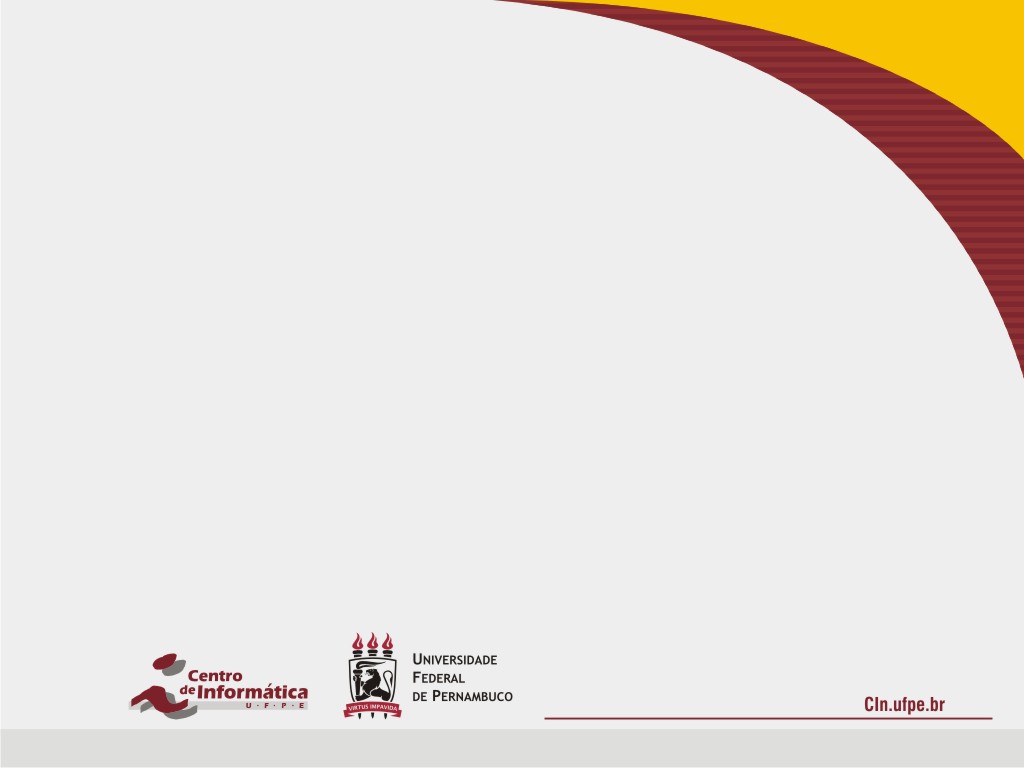 Dúvidas?